Traffic Optimization For a Mixture of Self-interested and Compliant Agents
Guni Sharon, Michael Albert, Tarun Rambha, Stephen Boyles and Peter Stone
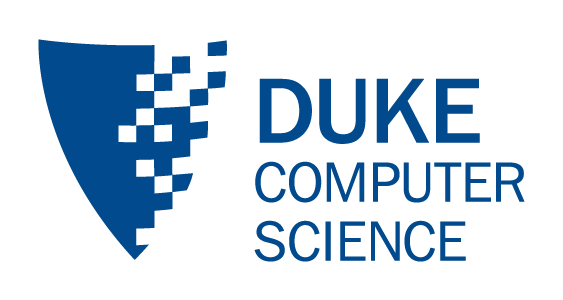 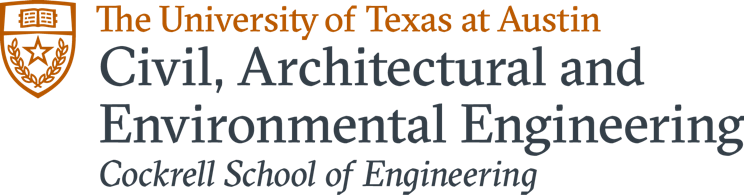 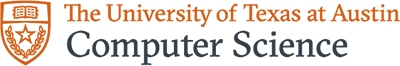 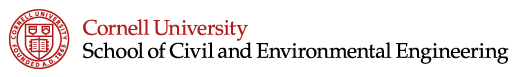 Overview
Route a flow of agents across a network
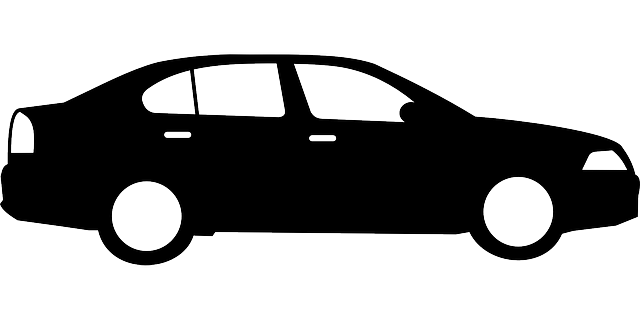 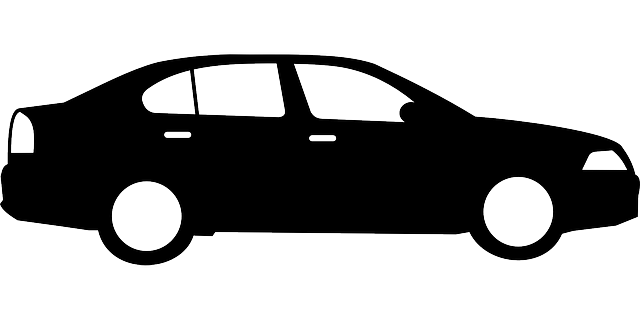 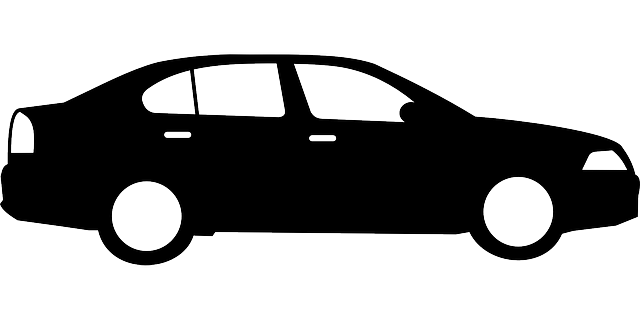 S
T
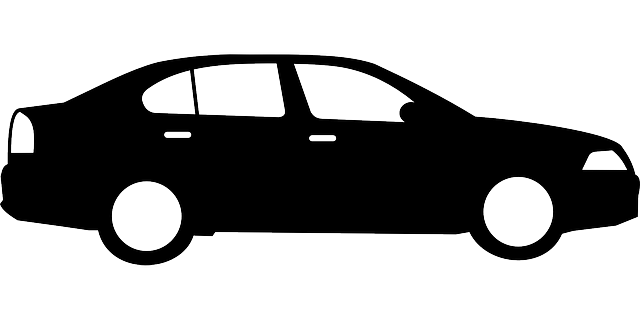 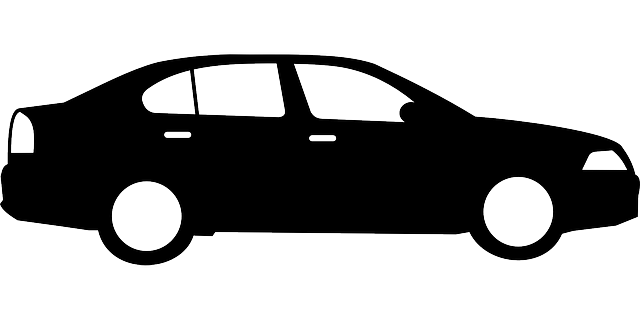 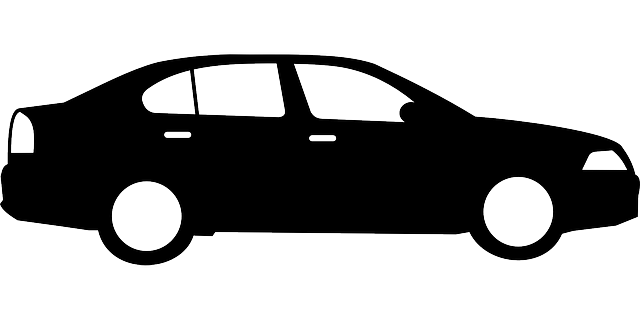 Overview
Route a flow of agents across a network
Self interested routing → user equilibrium
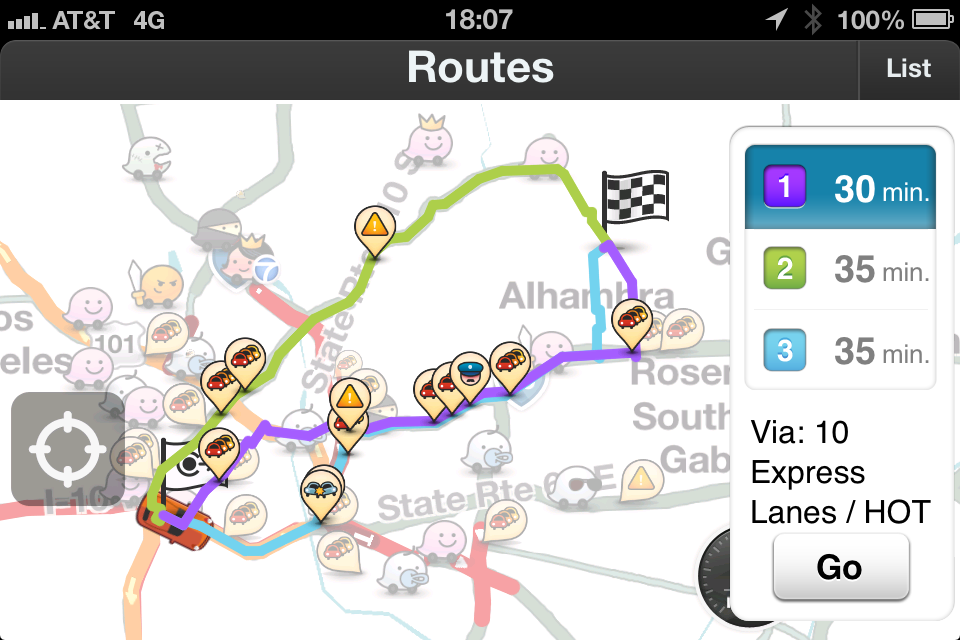 S
T
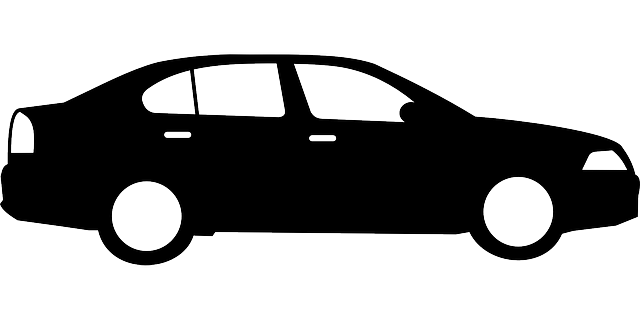 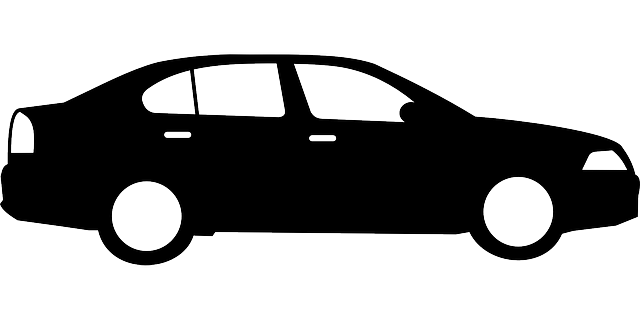 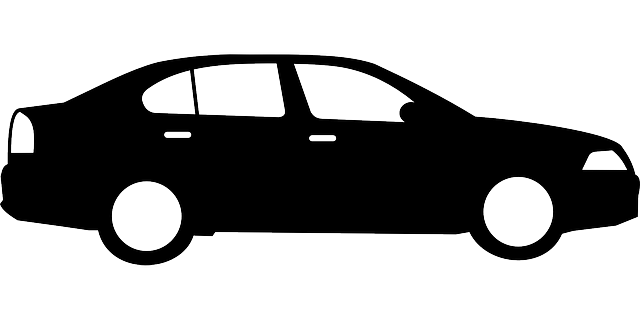 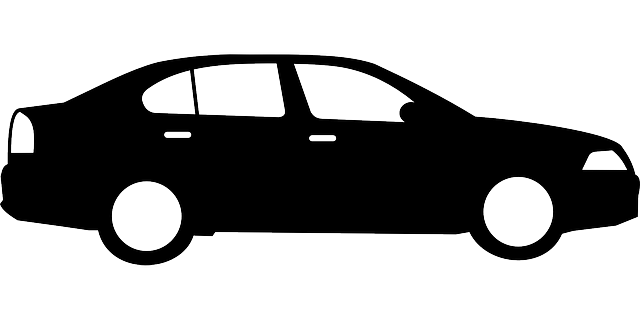 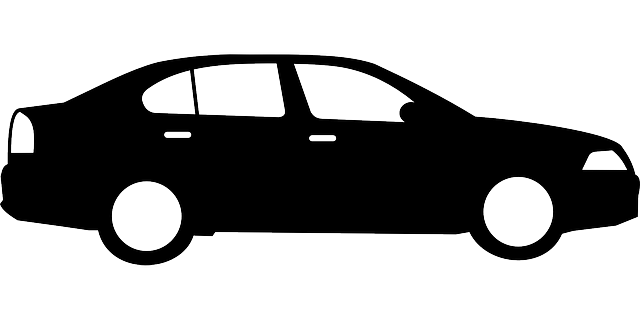 Overview
Route a flow of agents across a network
Self interested routing → user equilibrium
System optimum routing → optimal flow
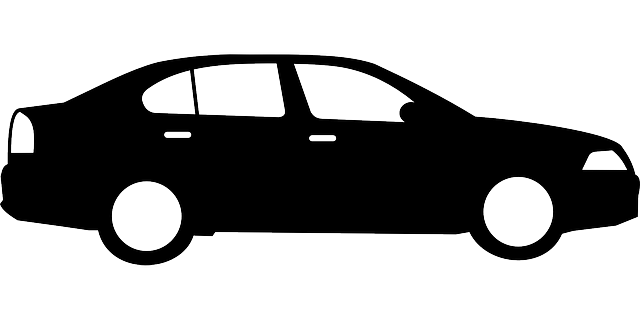 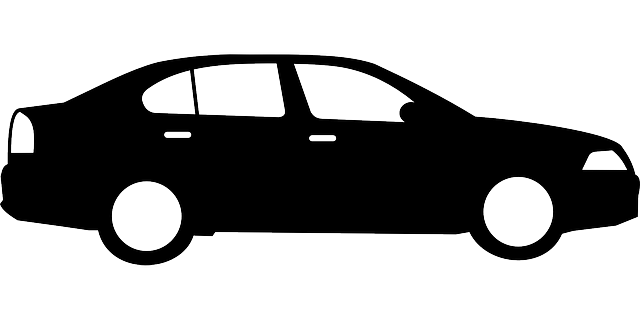 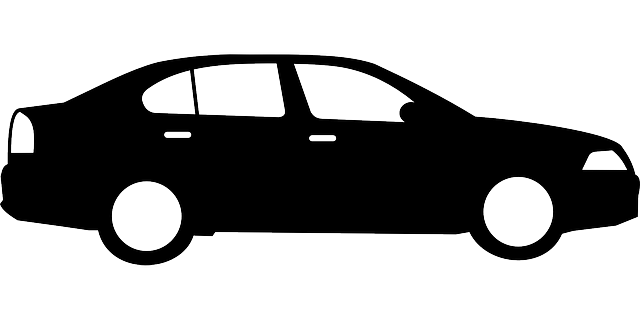 S
T
Least marginal cost path
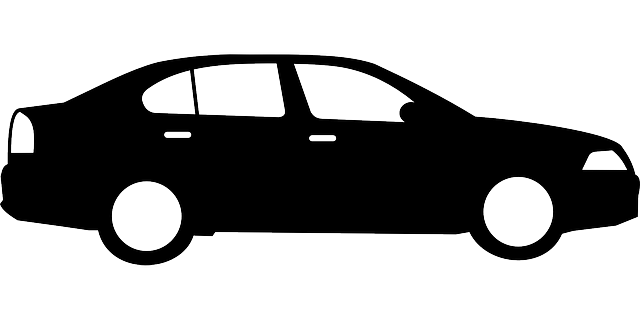 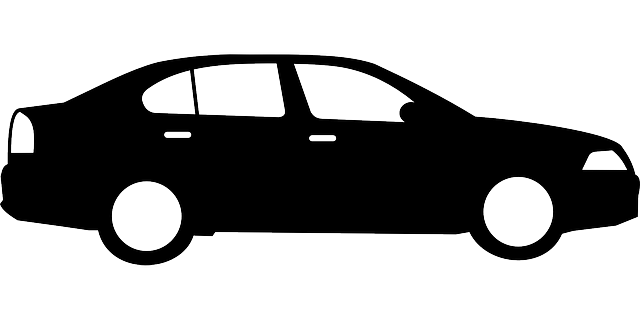 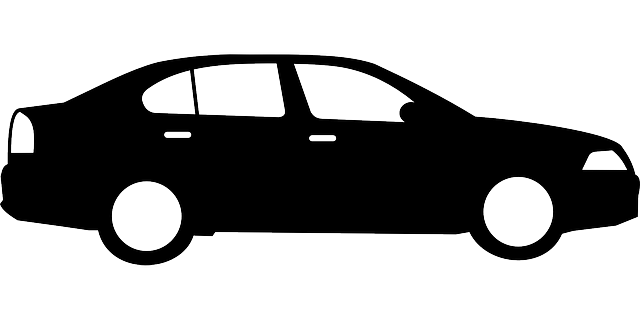 Overview
Route a flow of agents across a network
Self interested routing → user equilibrium
System optimum routing → optimal flow
Mixed, SO-UE scenario → ?
?
S
T
Mixed UE-SO equilibrium
Mixed scenario is a Stackelberg game
SO agents are the leaders 
UE agents are the followers
S
T
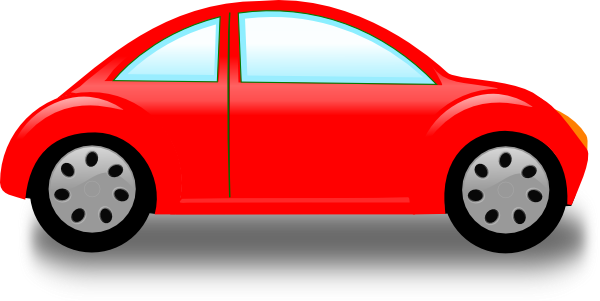 UE
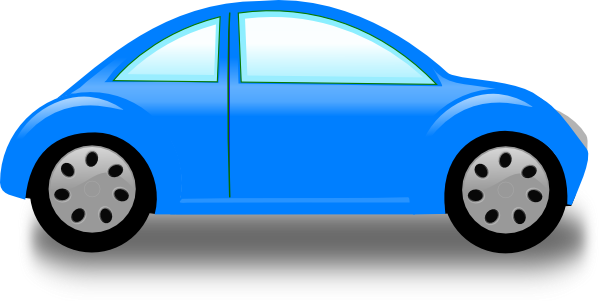 SO
Motivation
Influencing self interested agents is expensive
A system manager usually has limited resources
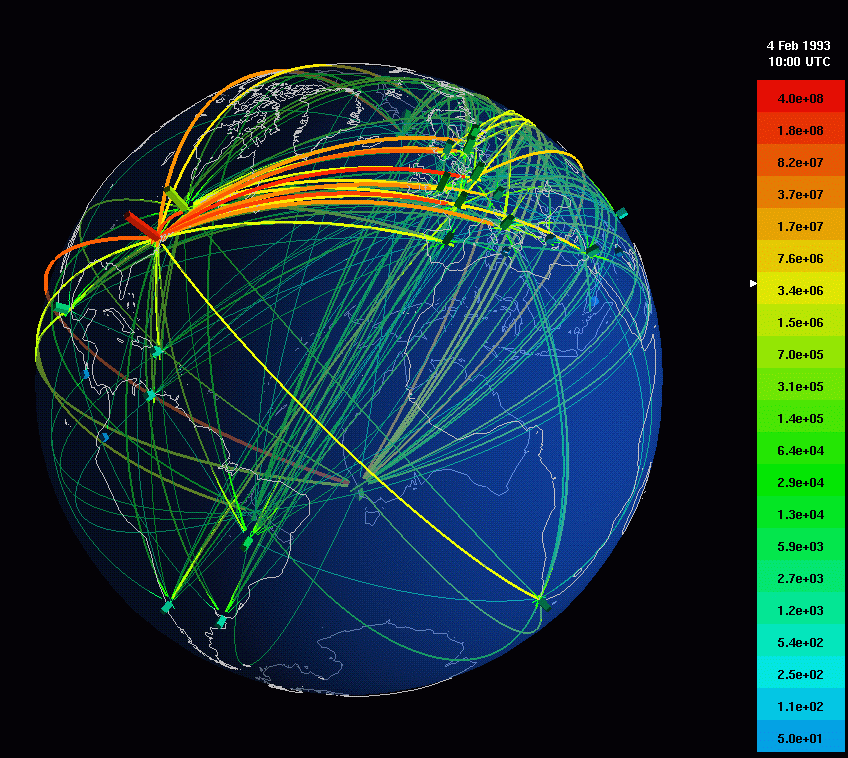 Problem definition
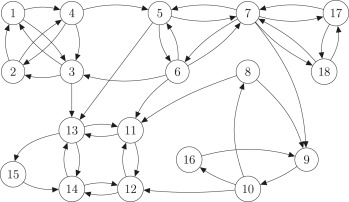 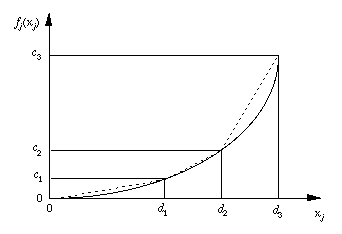 Related work
Equilibrium for a mixed UE, Cournot-Nash (CN) scenario 
Unique, can be computed using a convex program 
(Haurie and Marcotte 1985; Yang and Zhang 2008)
Equilibrium for a mixed UE, SO scenario with common source and a common target and any number of parallel links 
Korilis et. al. (1997)
NP-hard in the general case (Roughgarden 2004)
T
S
Example problem
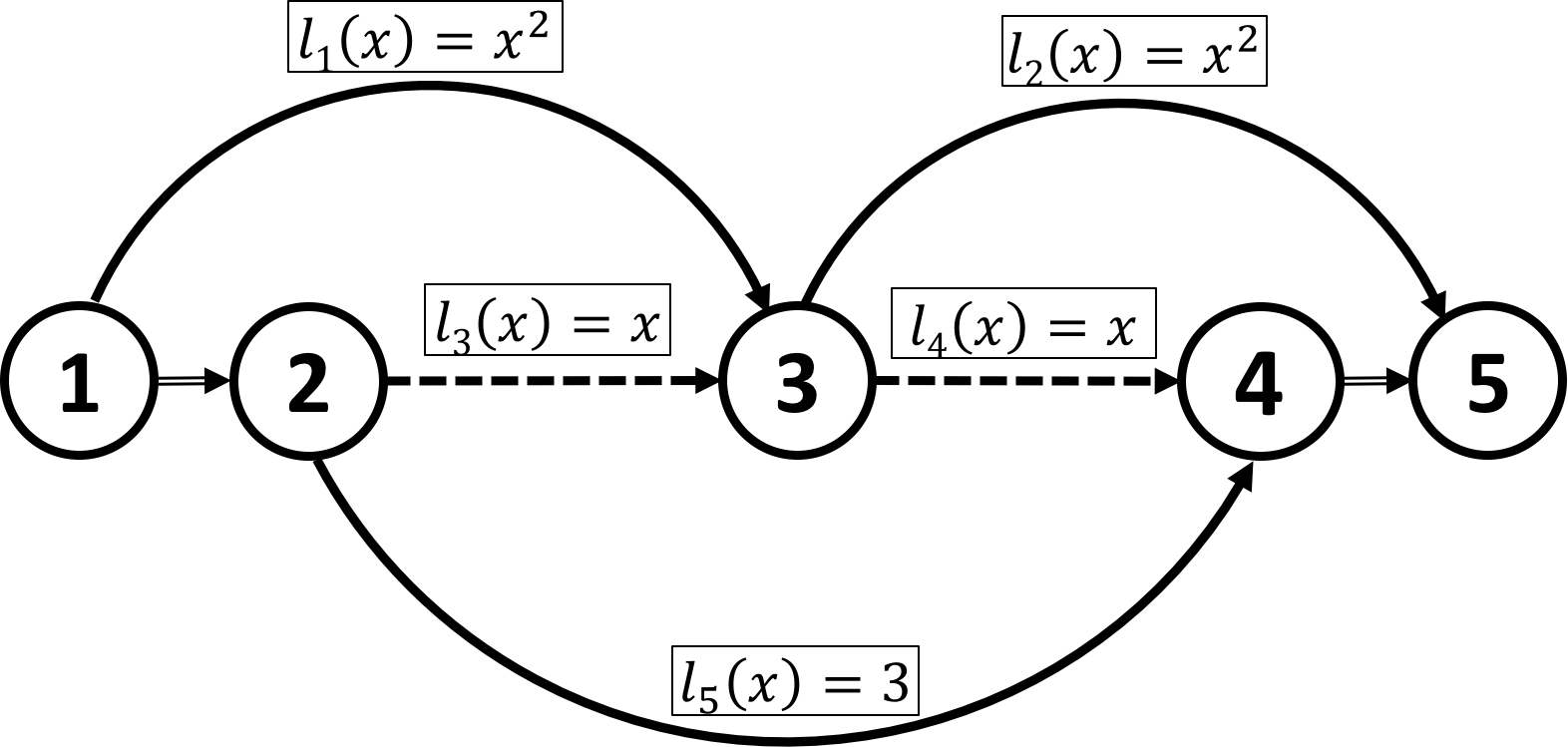 System optimum
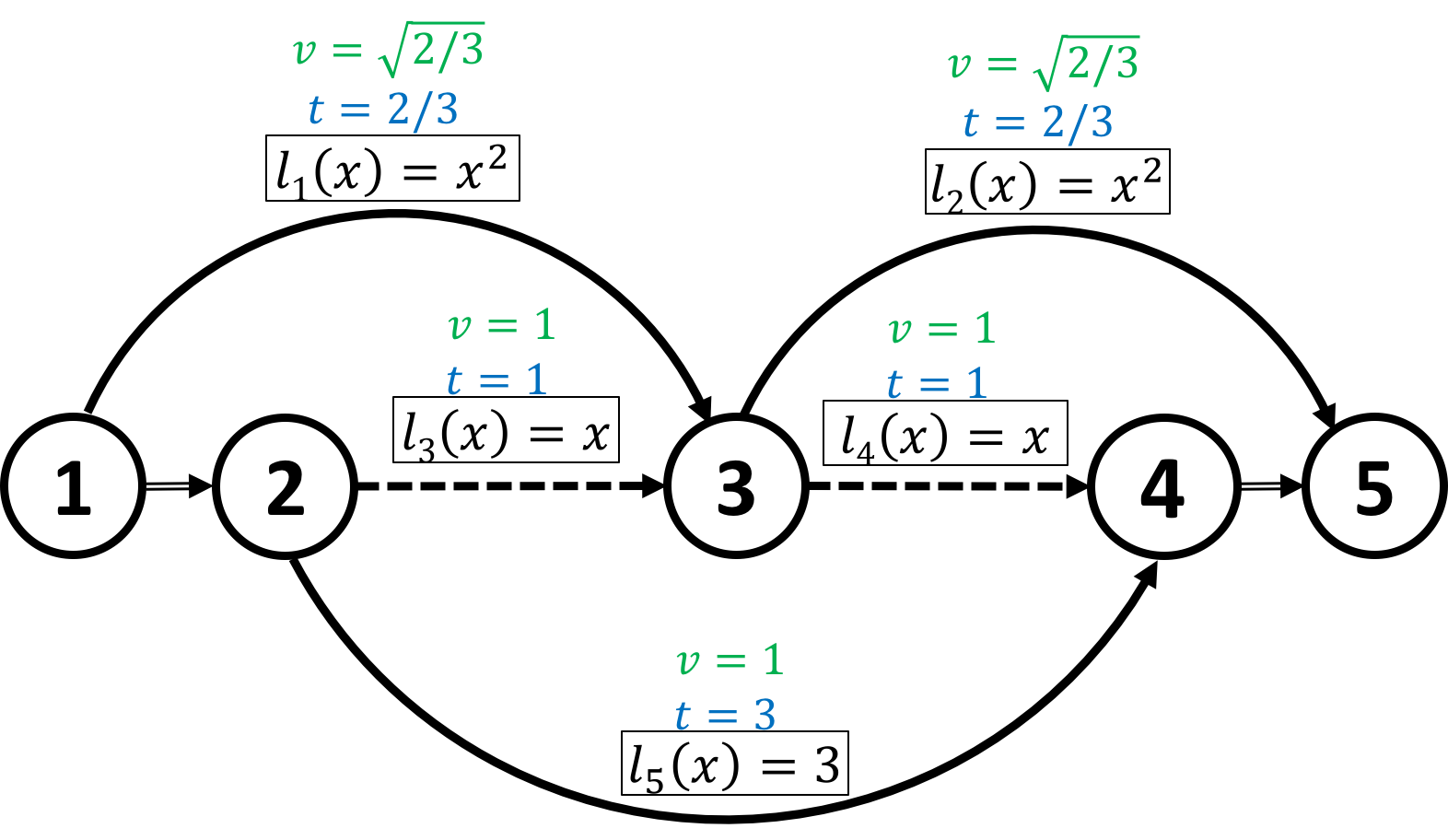 What routes would a self interested agent consider?
System optimum
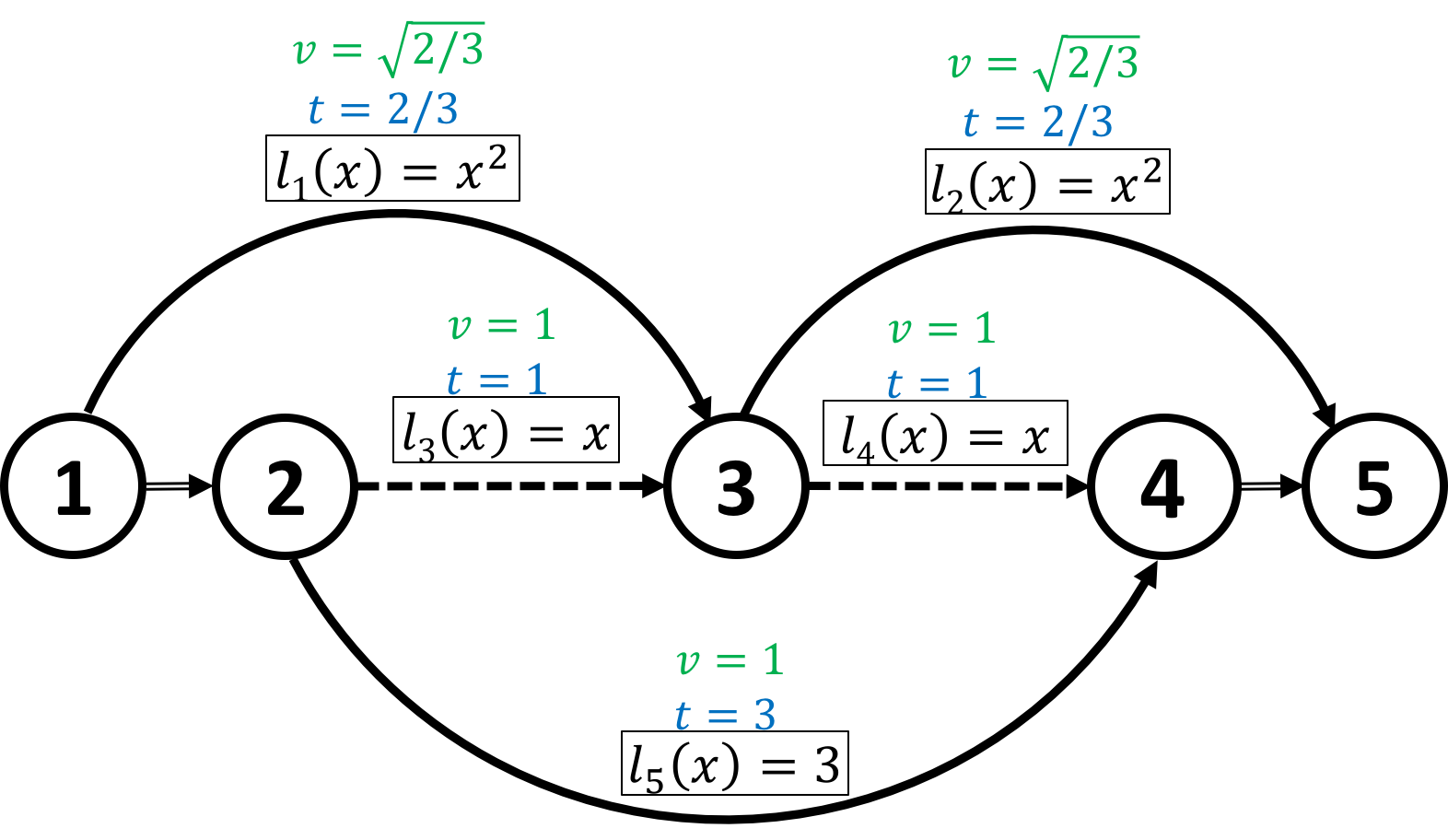 Self interested sub-flow
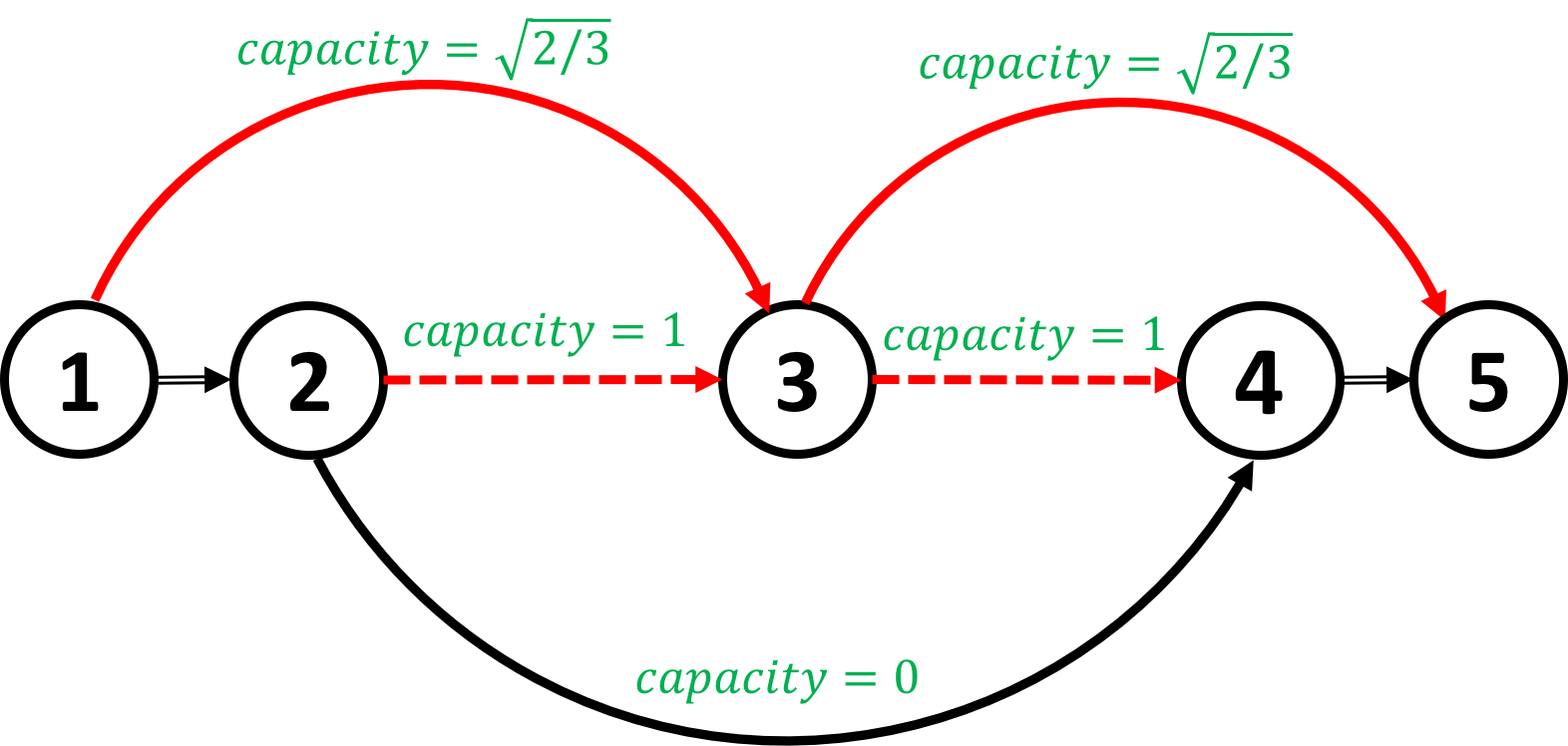 Self interested sub-flow
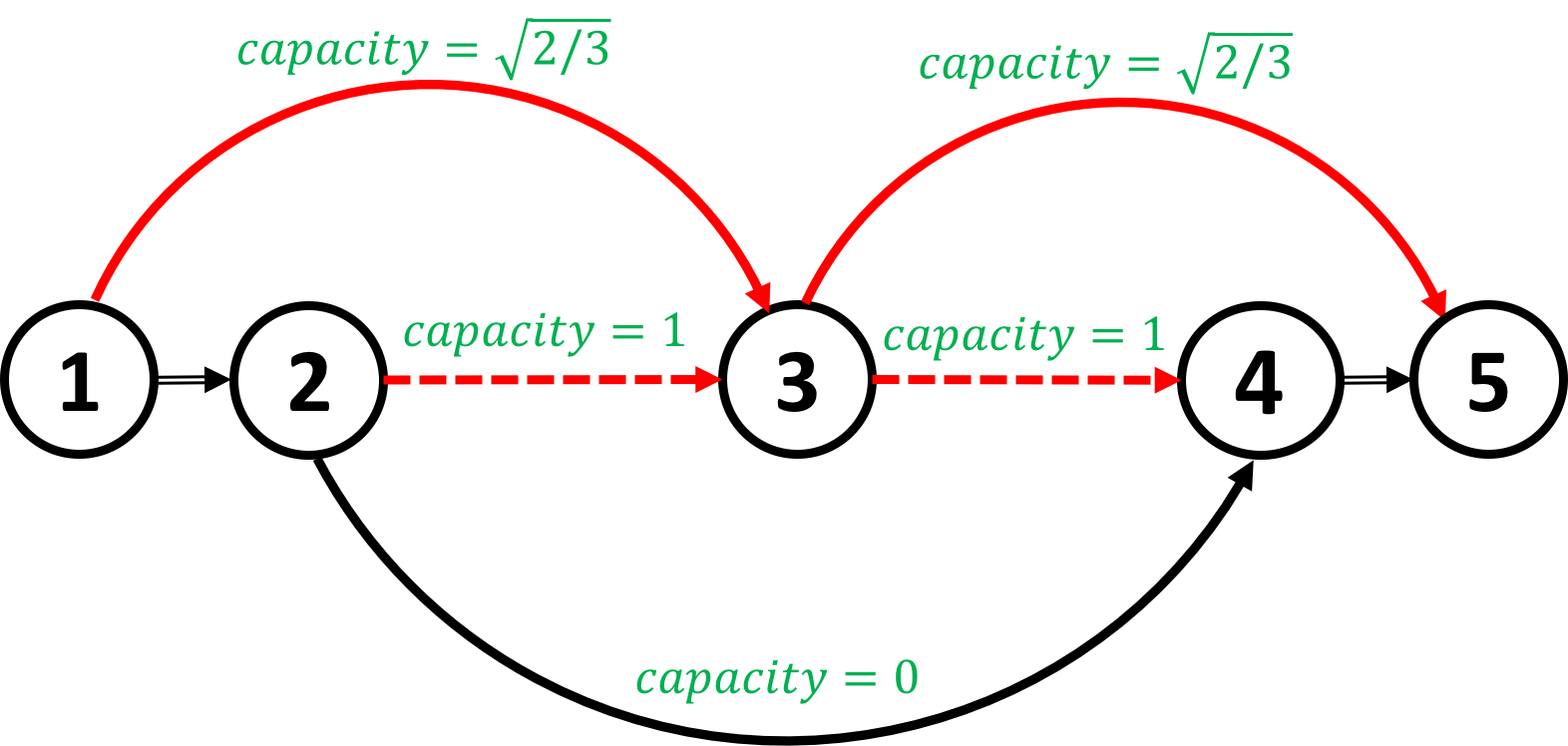 Wrong! 
We are missing a constraint
Missing a constraint
The previous solution assigns a flow of 1 to the dashed link
At SO no flow originating from 1 or 3 may travel the dotted line 
At SO no flow originating from 2 may travel the dotted line
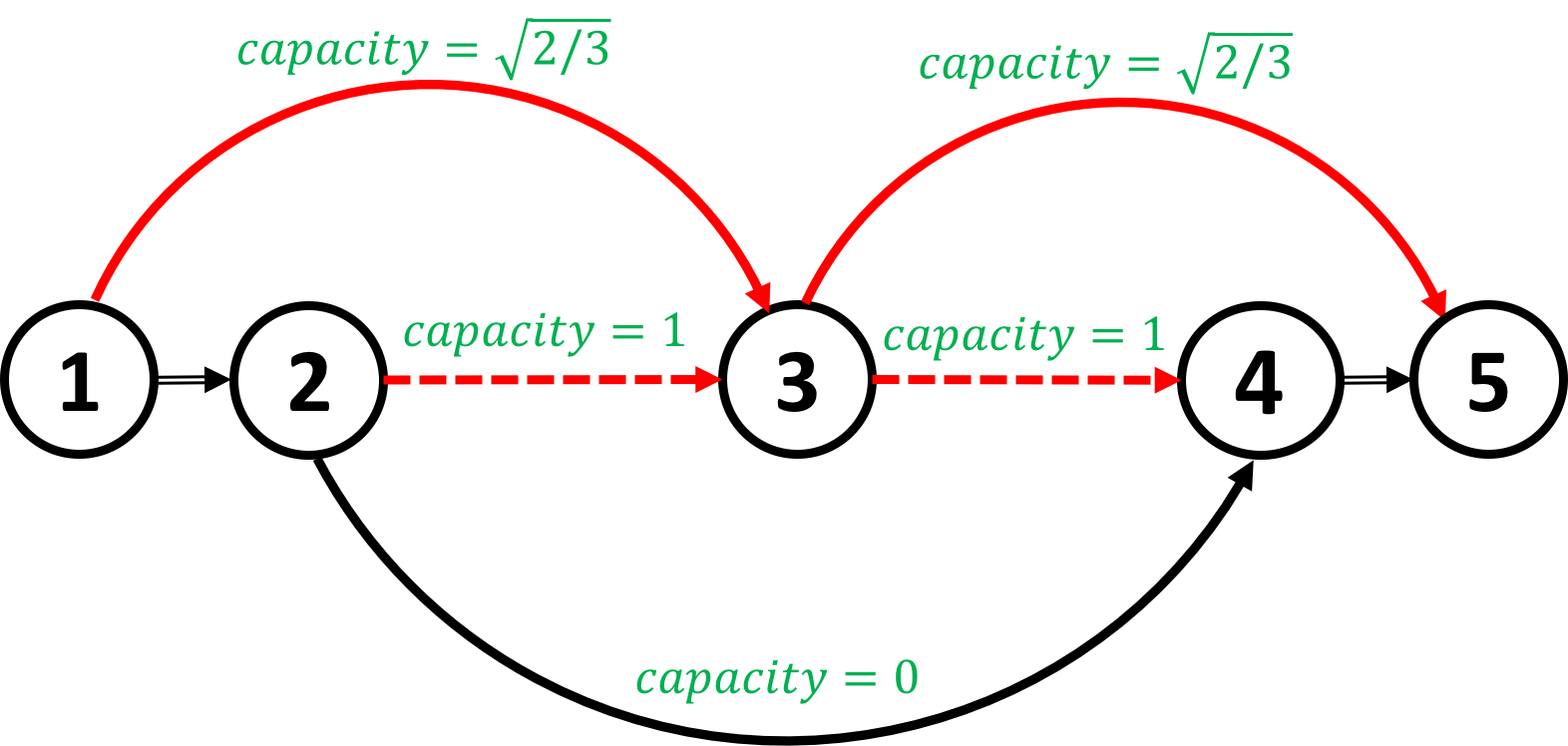 Another necessary constraint
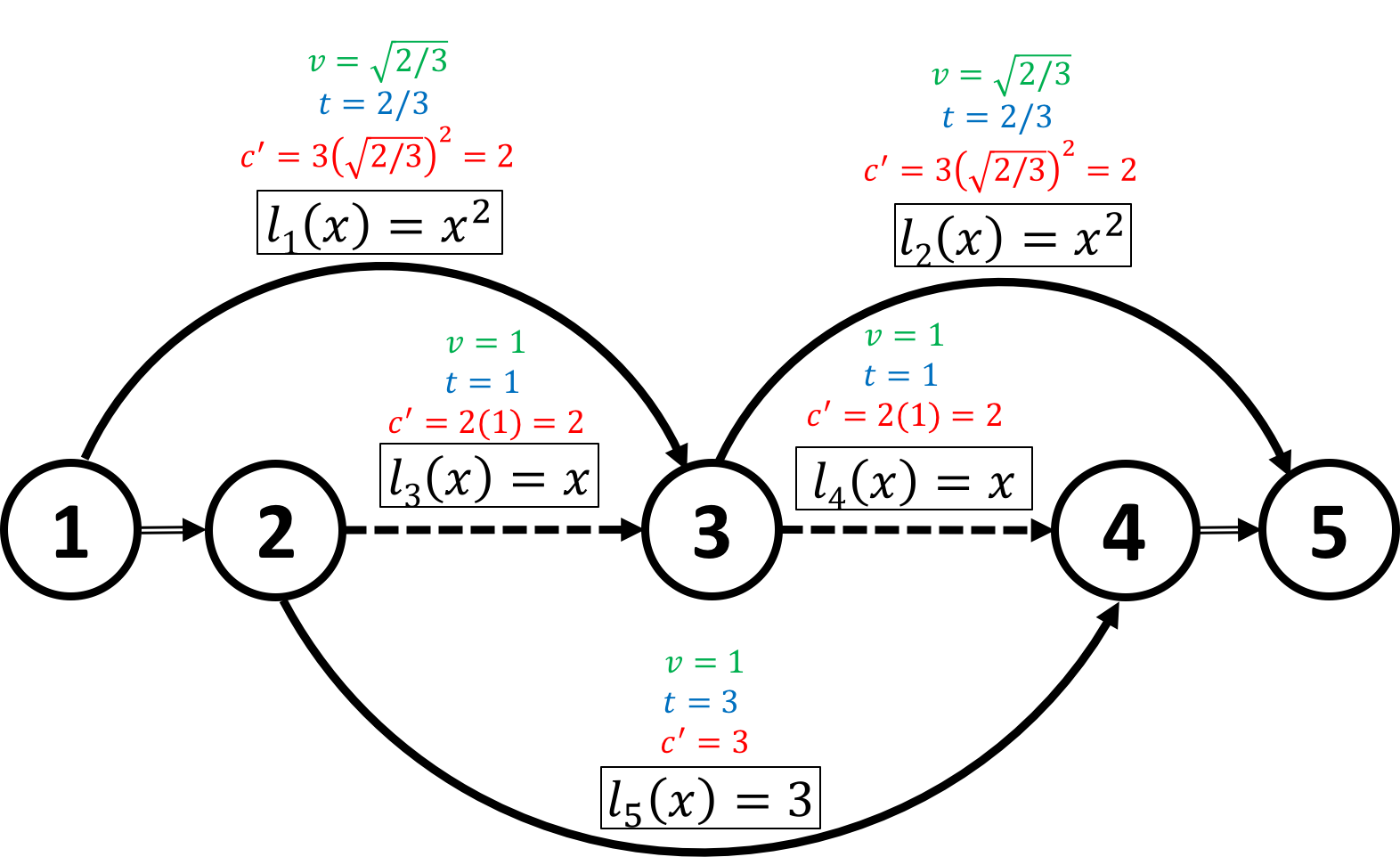 LP formalization
Maximize the self-interested flow over all source-target pairs
Self interested flow may not exceed original demand
Flow originate at source
Flow preservation constraint
Self-interested flow may not exceed flow at SO solution
No negative flow or demand
Positive flow is assigned only to paths with minimal latency and minimal marginal cost
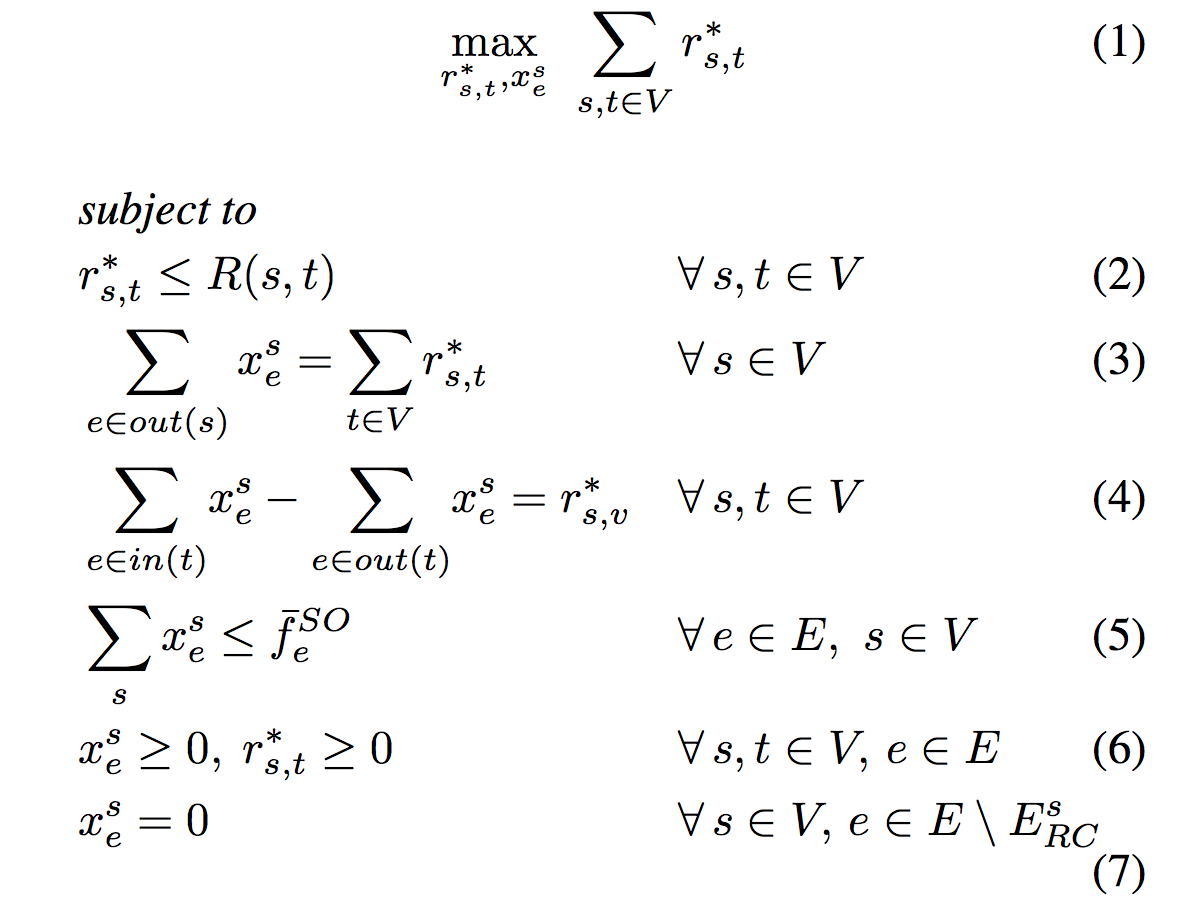 Proof of correctness
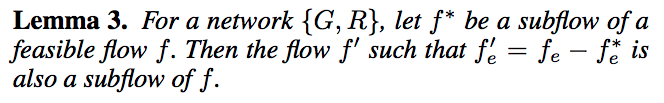 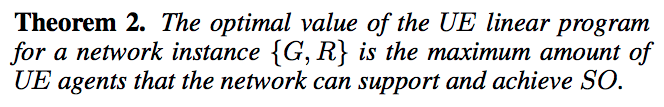 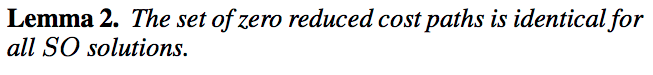 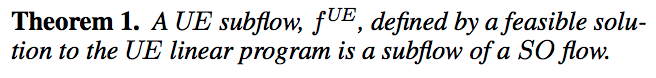 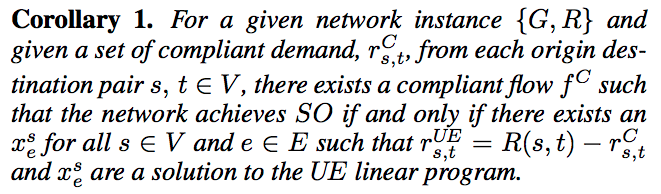 Experimental results
Six benchmark traffic scenarios, available at: https://github.com/bstabler/
Smaller networks can tolerate more self-interested agents at SO
Larger networks -> less zero reduced paths  -> less self-interested agents
Take home
Achieving optimal traffic flow might not require controlling all agents
The paper presents a tractable LP for computing the maximal volume of self-interested agents that a system can tolerate at SO
The LP solution identifies the set of required SO agents
The paper also provides answers to the following:
What routes should be assigned to the SO agents?
Is a given set of SO agents sufficient for achieving SO flow?